ОКРУЖАЮЩИЙ МИР
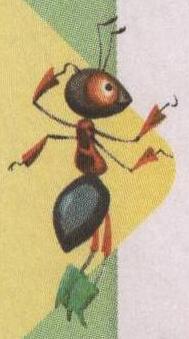 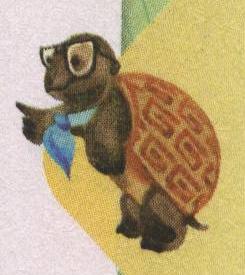 Отгадайте загадки
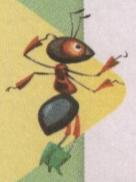 Встало с краю улицы
В длинном сапоге
Чучело трёхглазое на одной ноге.
Где машины движутся,
Где сошлись пути,
Помогает улицу детям перейти.
Если хорошо заточен, 
Всё легко он режет очень – 
Хлеб, картошку, 
свёклу, мясо, 
Рыбу, яблоки и масло.
ПОЛЬЗА
ОПАСНОСТЬ
В деревянном домике проживают гномики,
Уж такие добряки – раздают все огоньки.
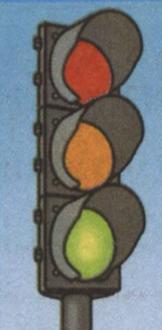 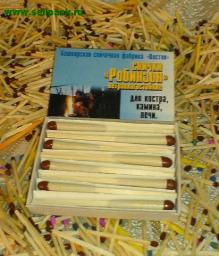 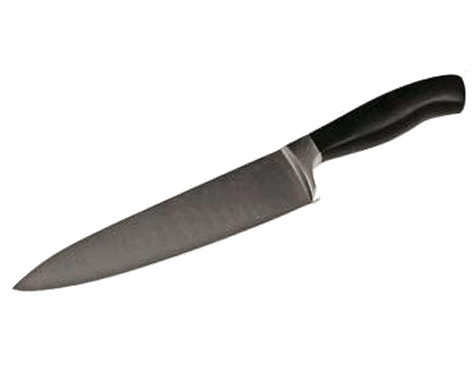 Работа в паре
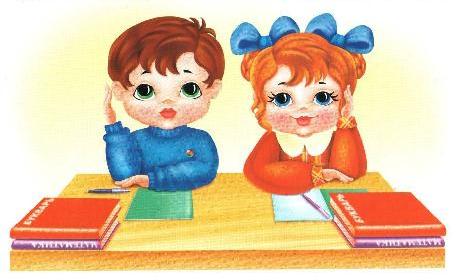 Рассмотрите картинки, обведите лишний предмет.
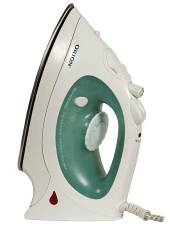 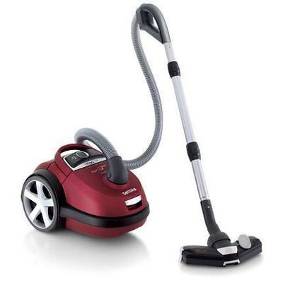 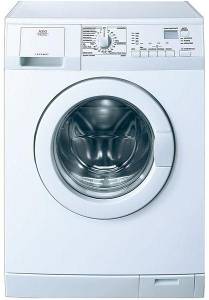 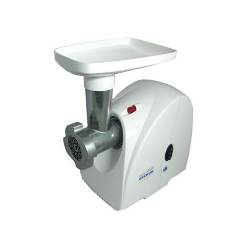 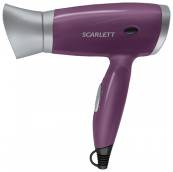 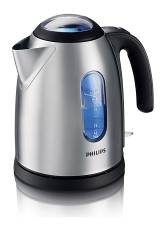 Назови одним словом.
Опасность первая
Электроприборы
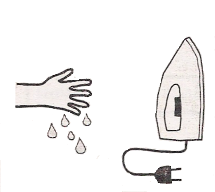 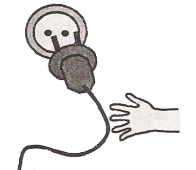 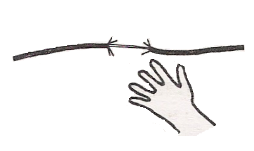 Работа в паре.
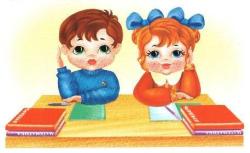 Составьте правила к этим знакам.
Придумайте ещё 2-3 свои правила
 обращения с электроприборами.
Помни!
Электроприборы могут ударить током или стать причиной пожара.
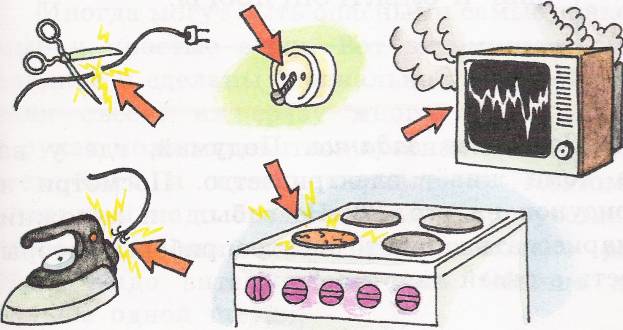 Уходя из дома и даже из комнаты, обязательно выключай электроприборы.
Уходя из дома и даже из комнаты, обязательно выключай электроприборы.
Домашние опасности.
Острые, колющие
и режущие предметы
Лекарства
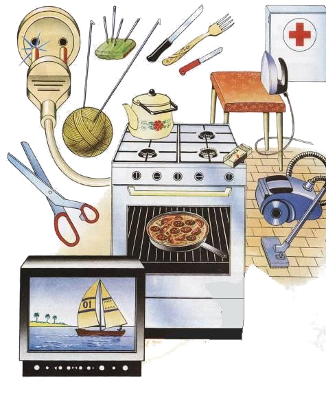 Электроприборы
Берегите себя!
Соблюдайте правила безопасности!